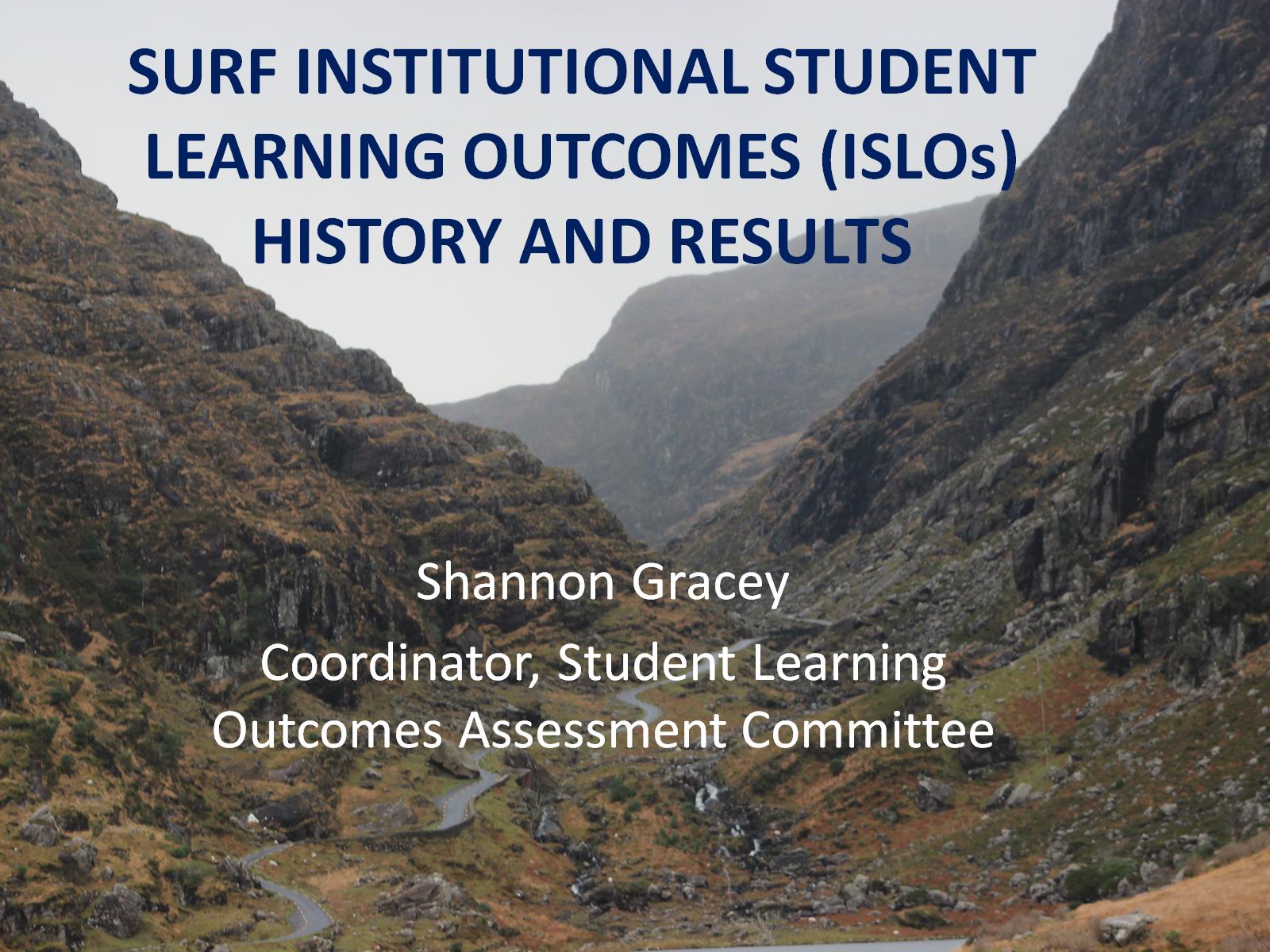 SURF INSTITUTIONAL STUDENT LEARNING OUTCOMES (ISLOs) HISTORY AND RESULTS
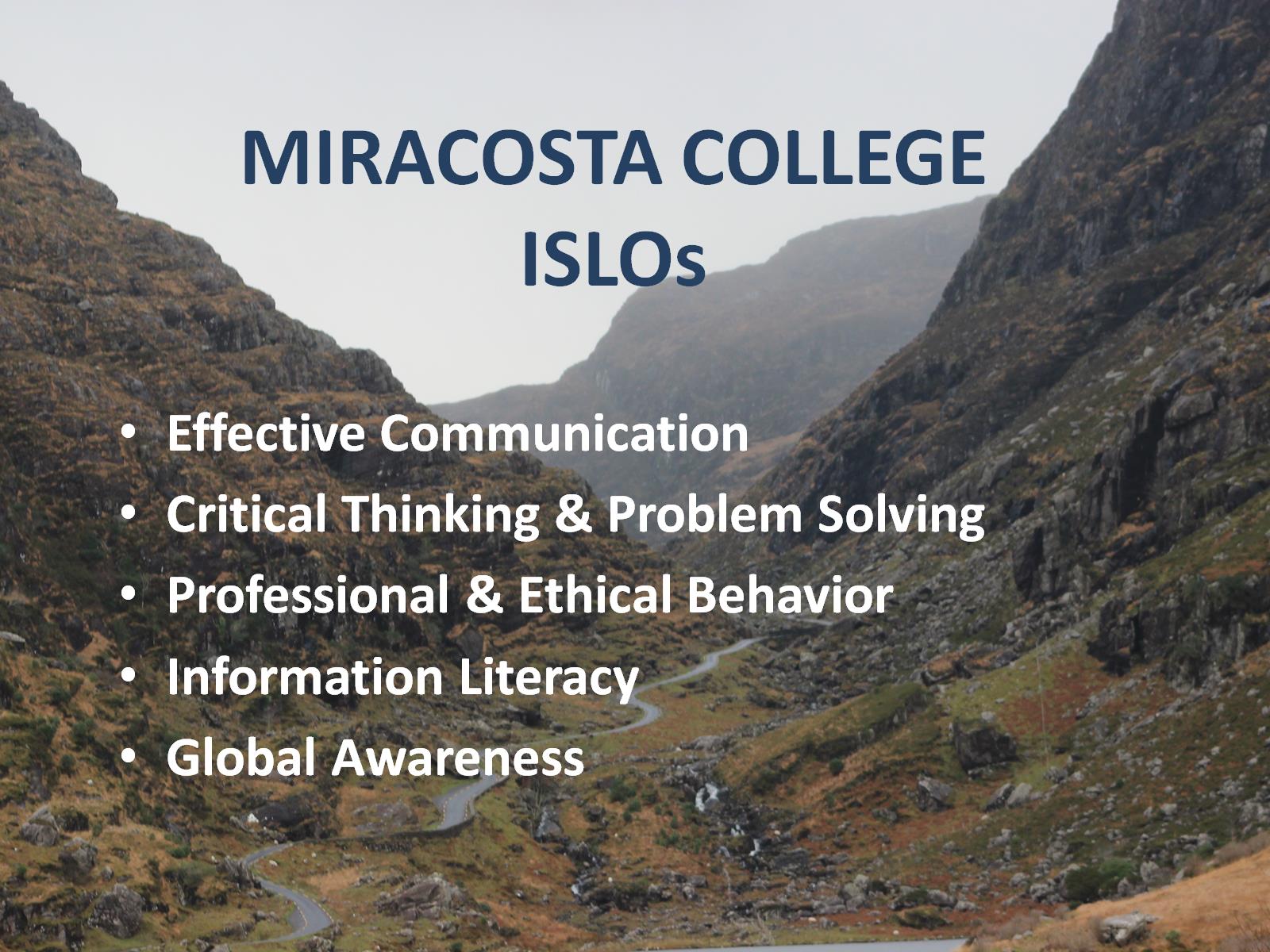 MIRACOSTA COLLEGE ISLOs
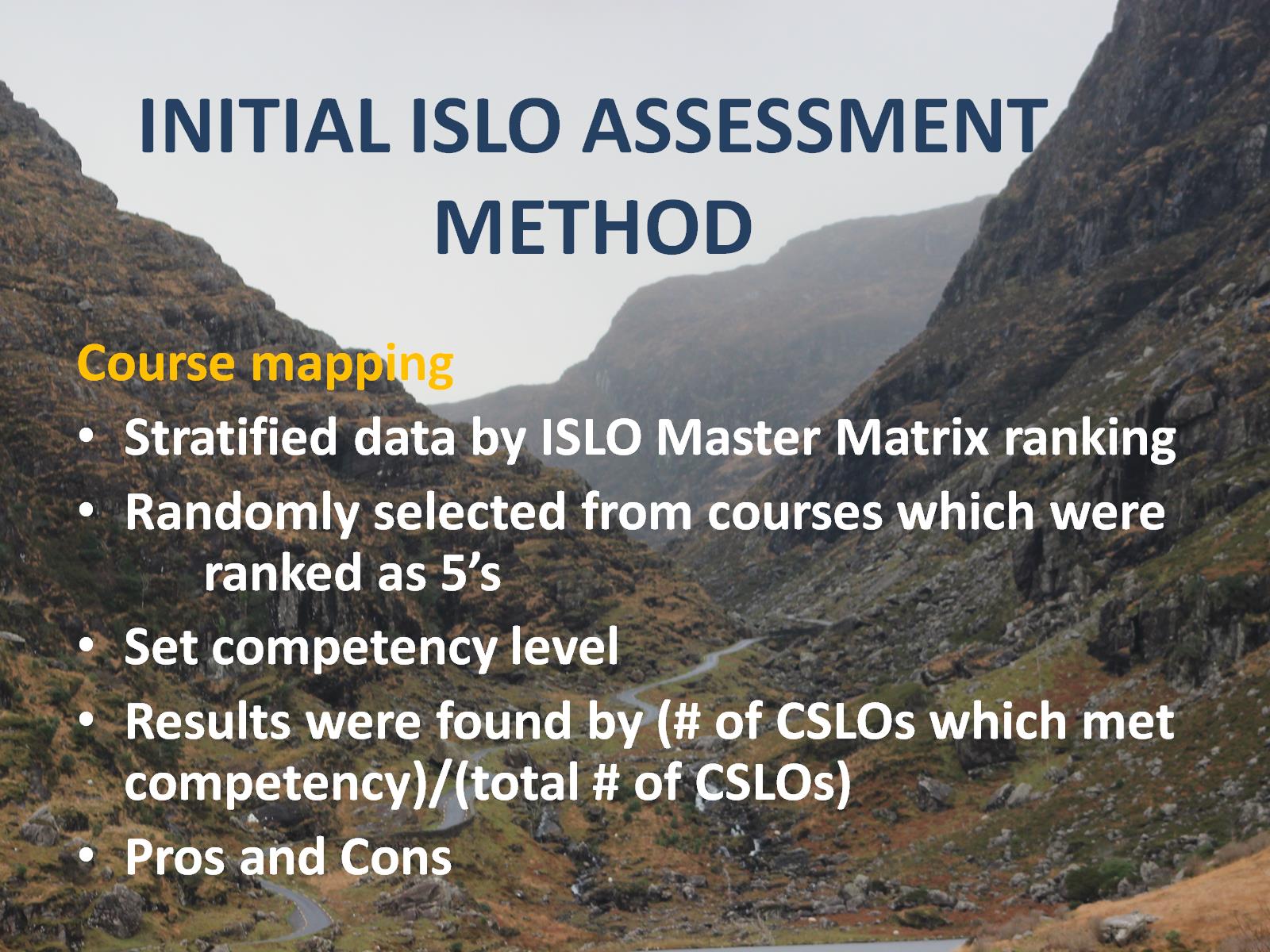 INITIAL ISLO ASSESSMENT METHOD
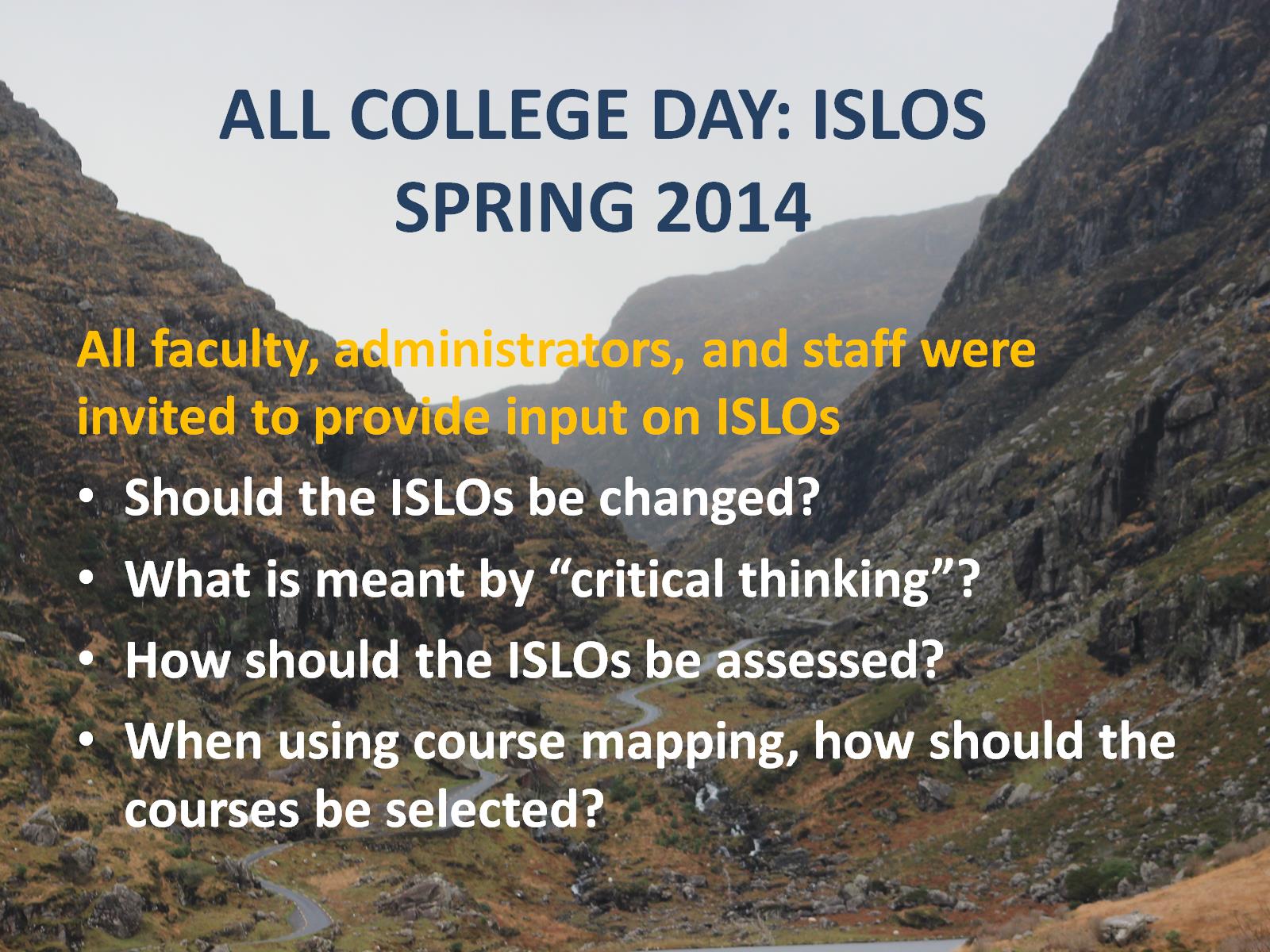 ALL COLLEGE DAY: ISLOSSPRING 2014
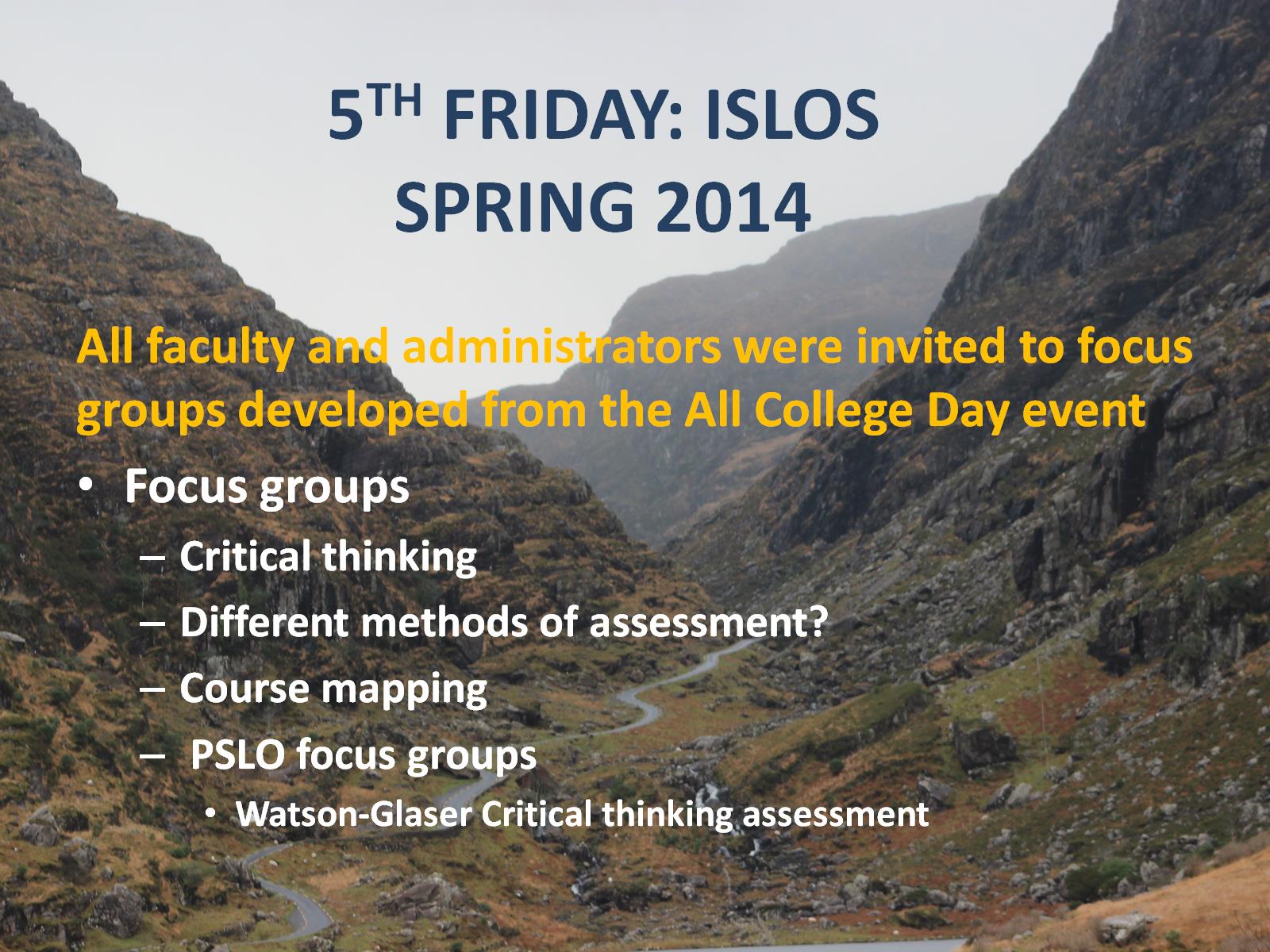 5TH FRIDAY: ISLOSSPRING 2014
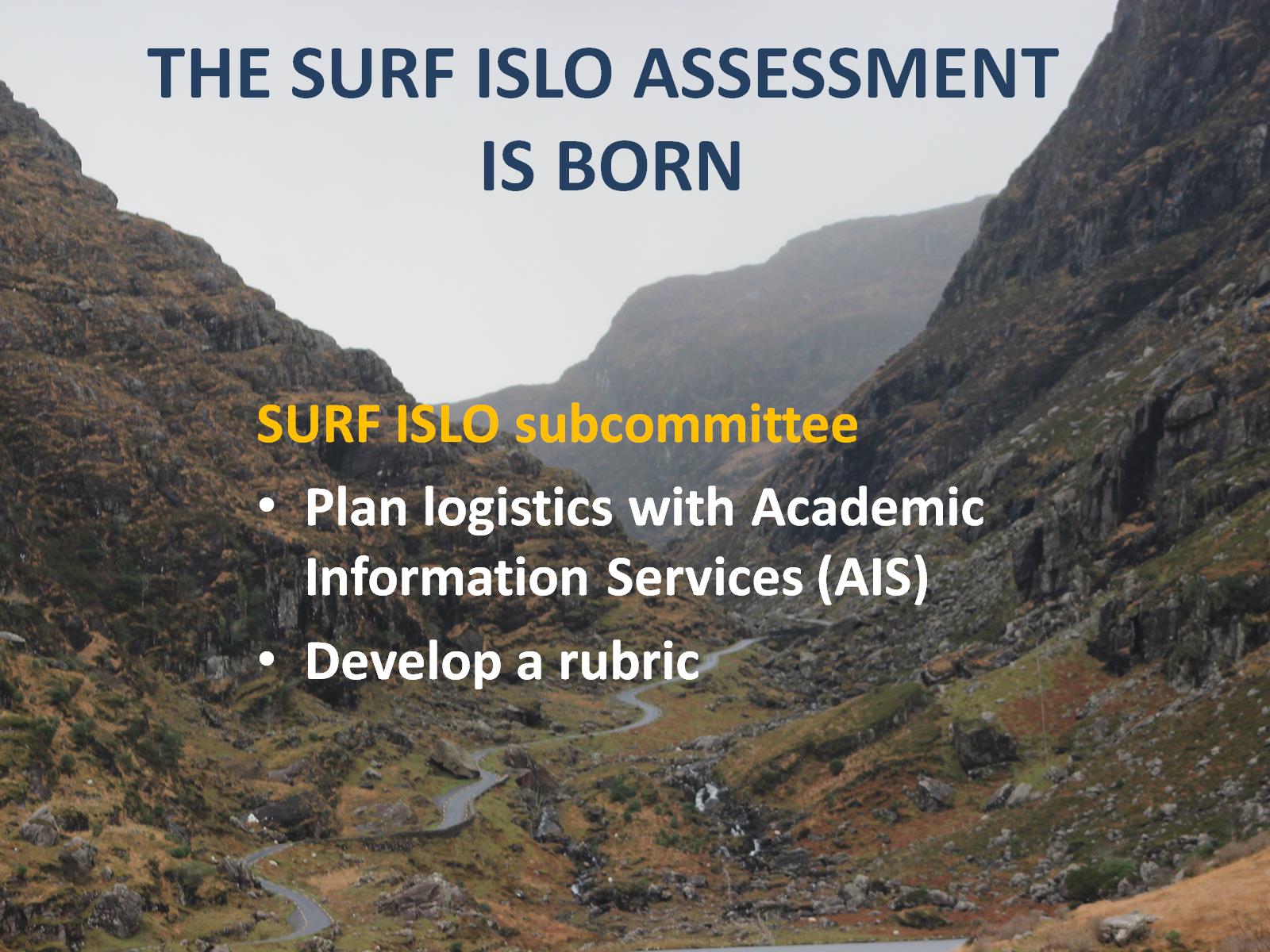 THE SURF ISLO ASSESSMENT IS BORN
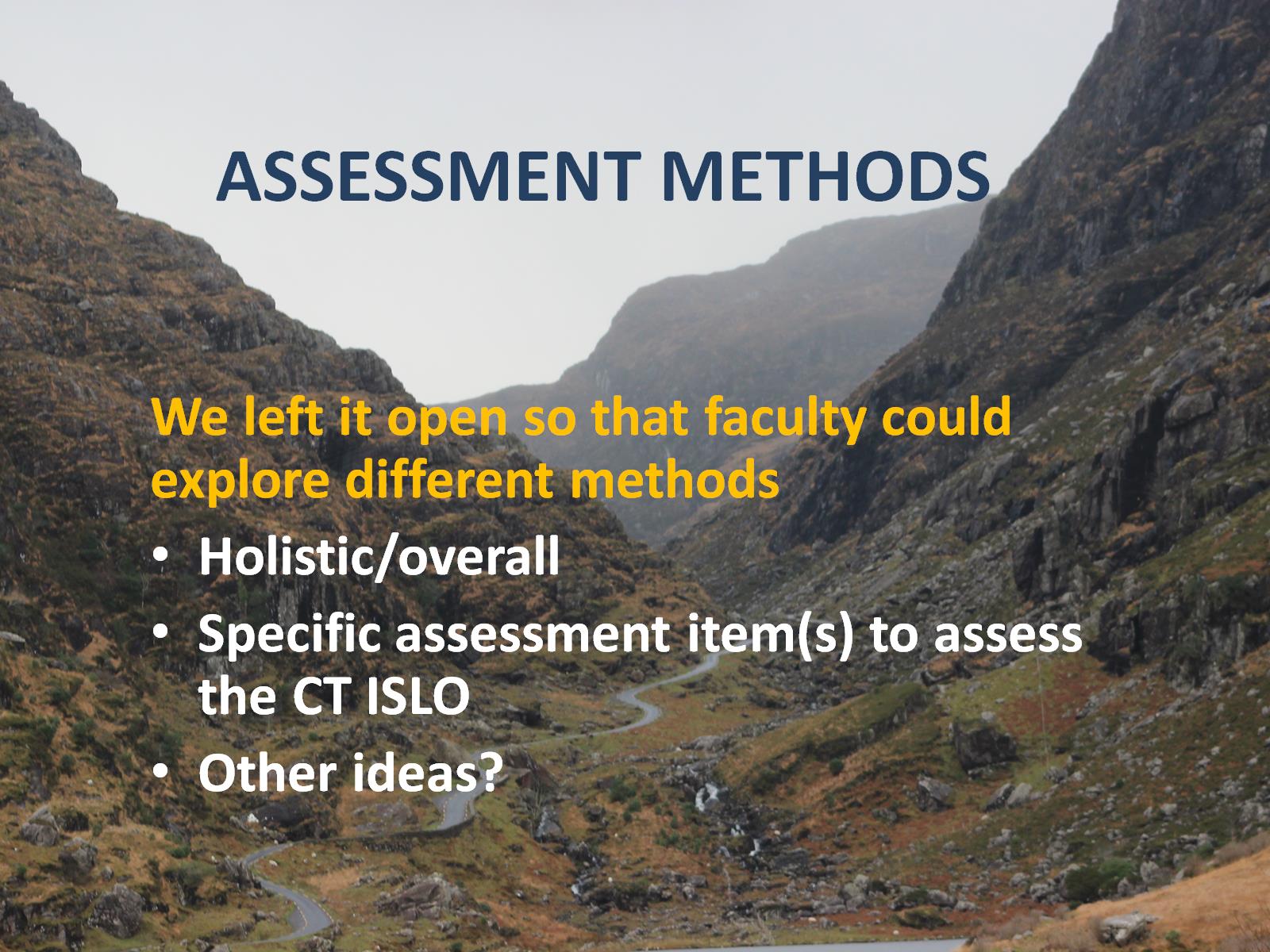 ASSESSMENT METHODS
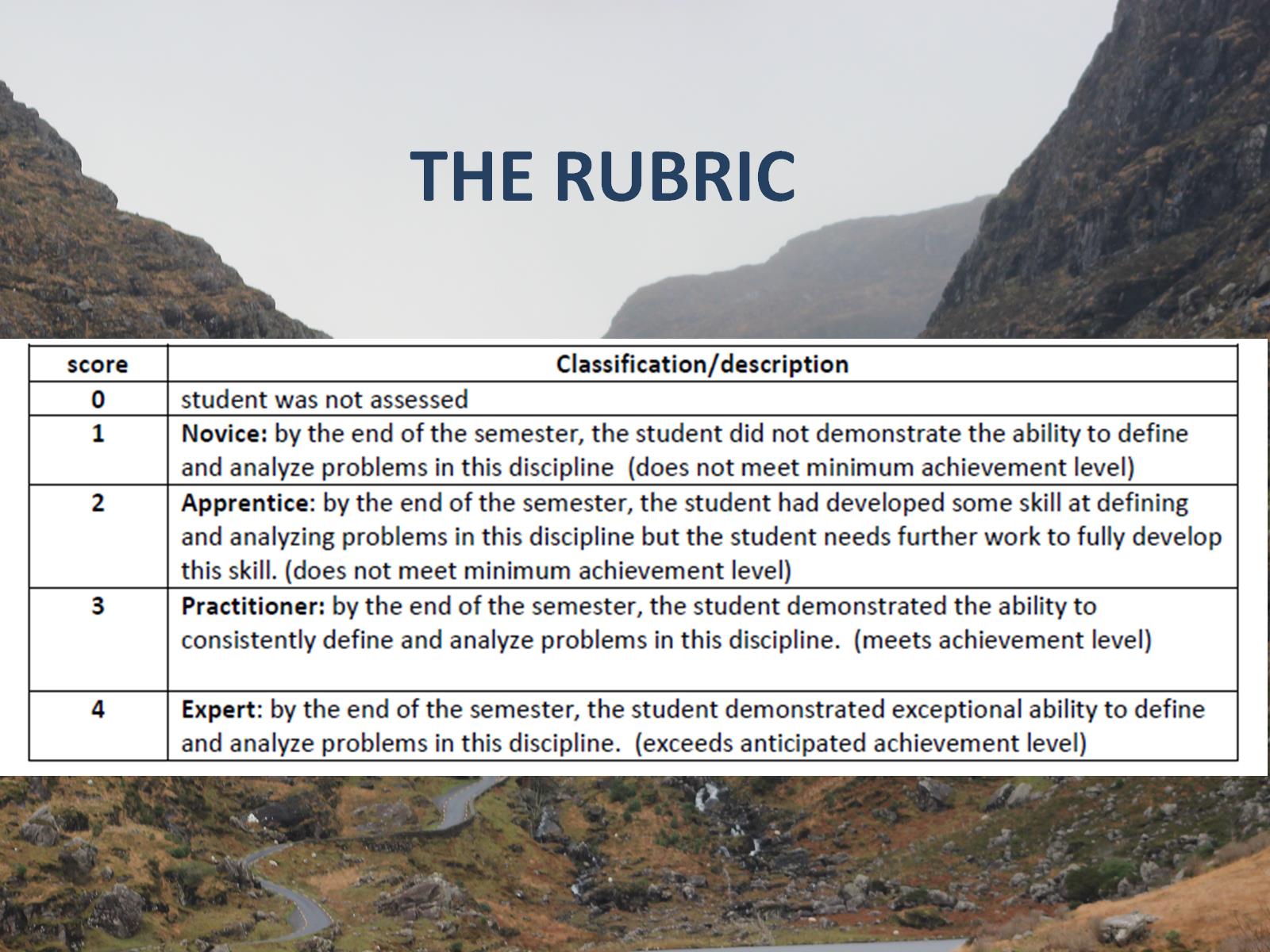 THE RUBRIC
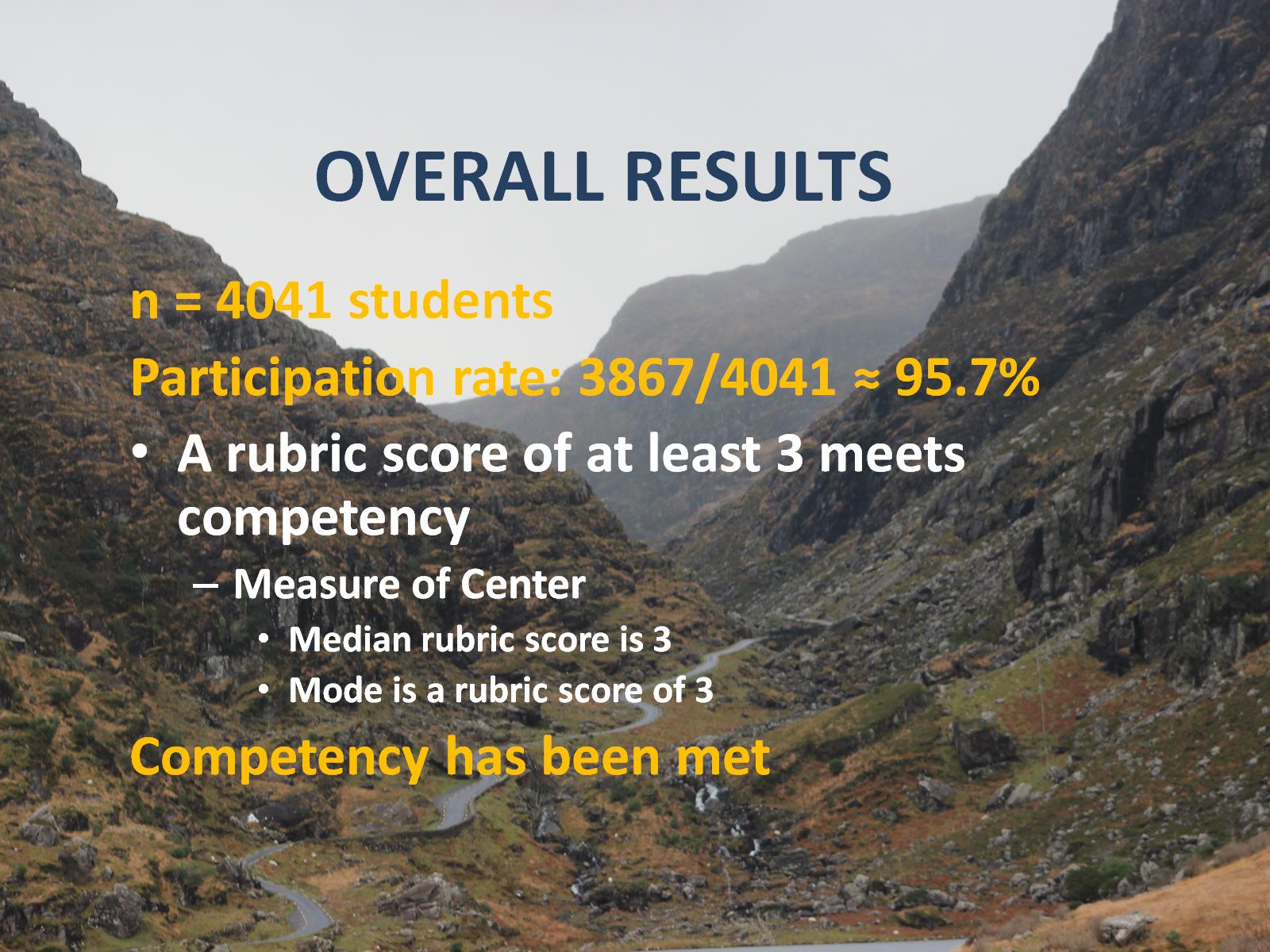 OVERALL RESULTS
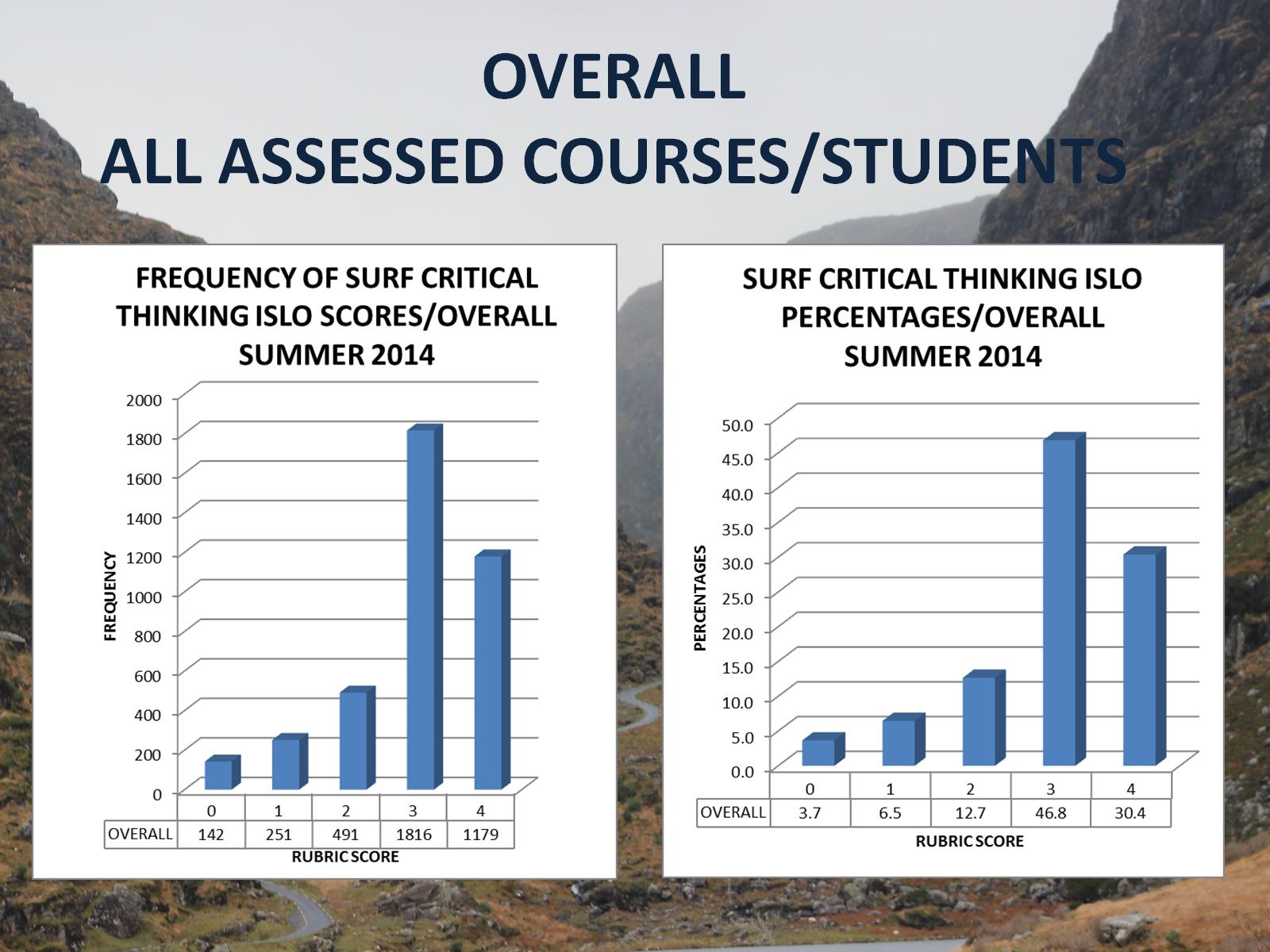 OVERALL ALL ASSESSED COURSES/STUDENTS
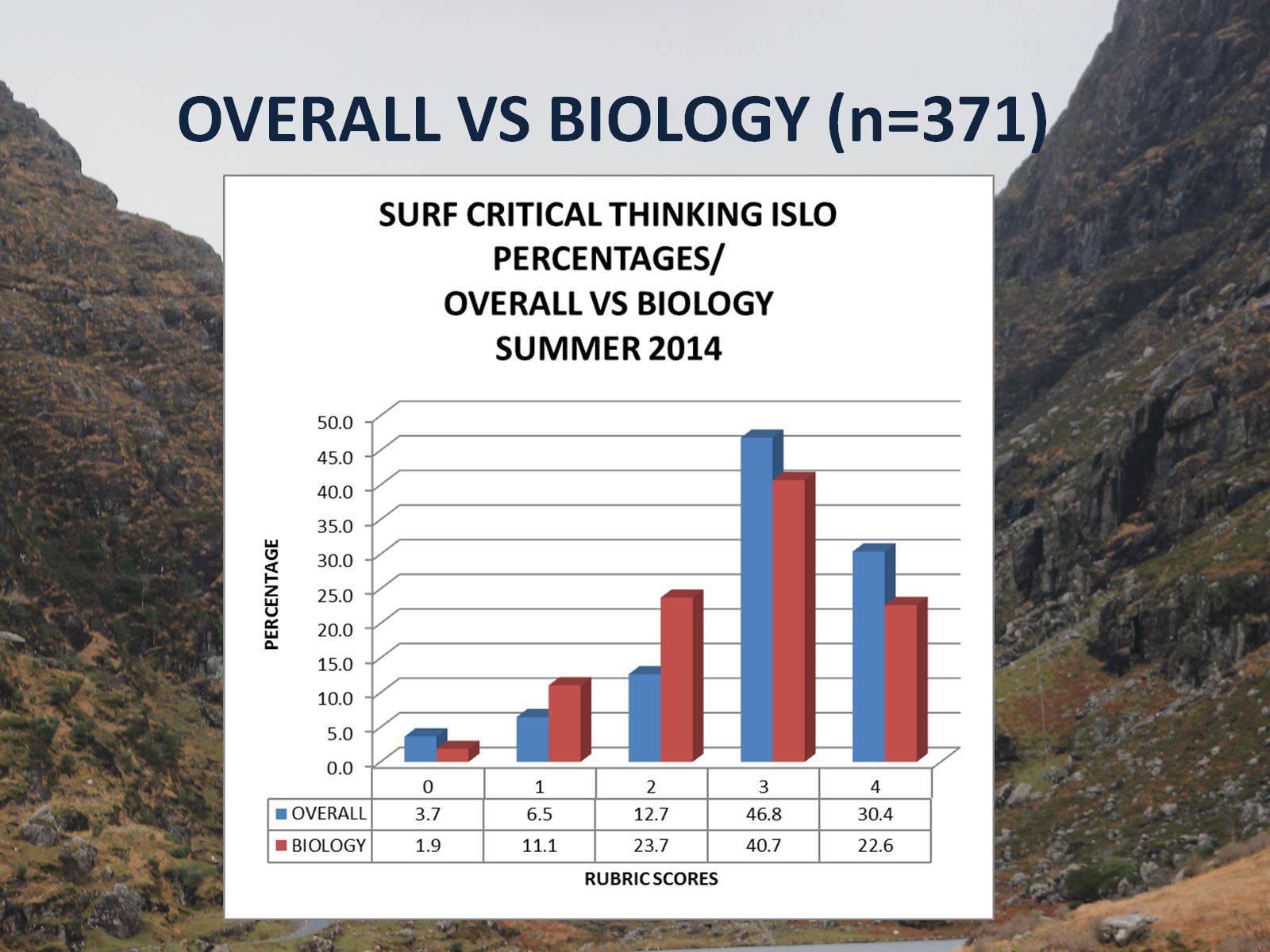 OVERALL VS BIOLOGY (n=371)
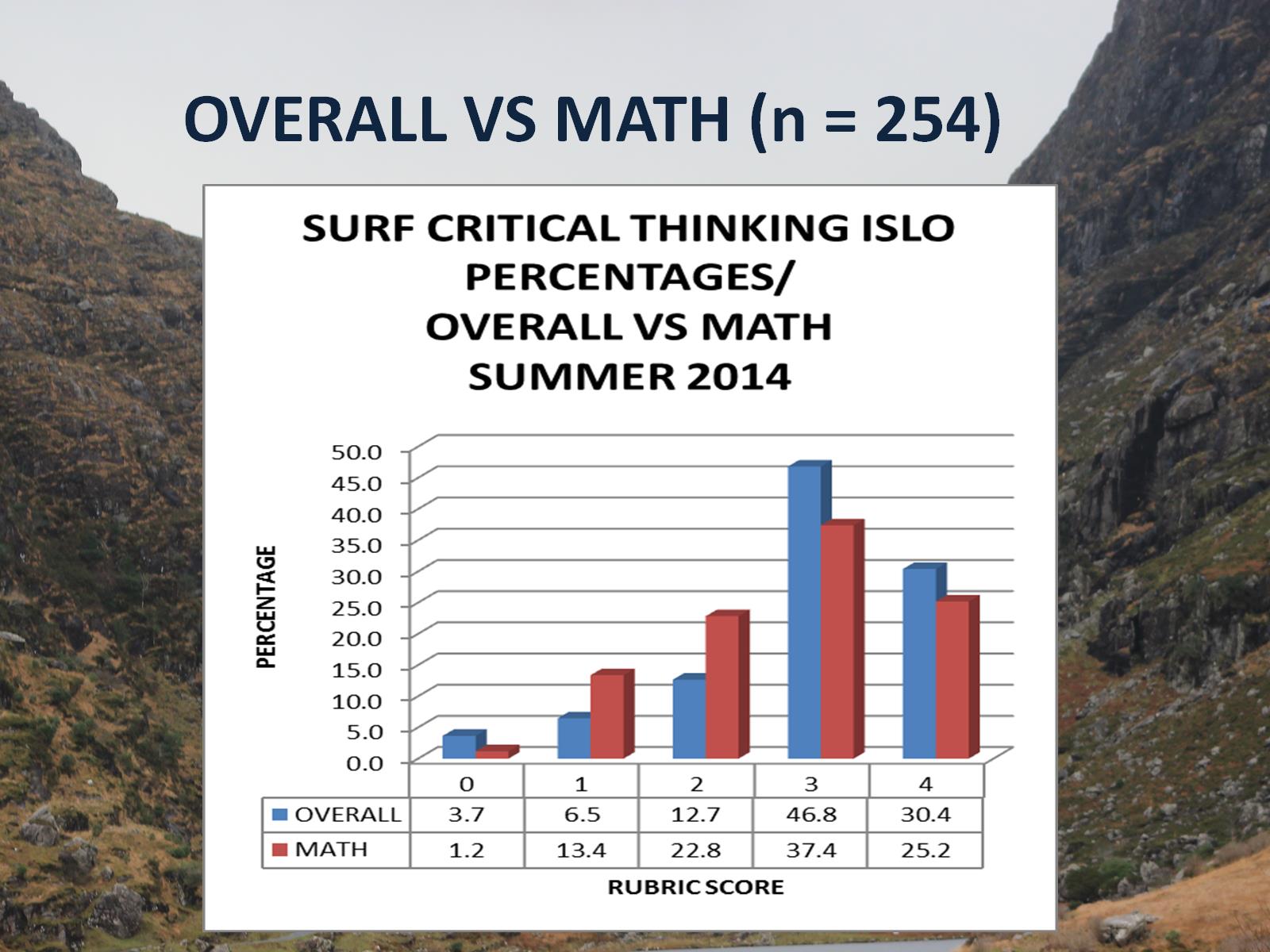 OVERALL VS MATH (n = 254)
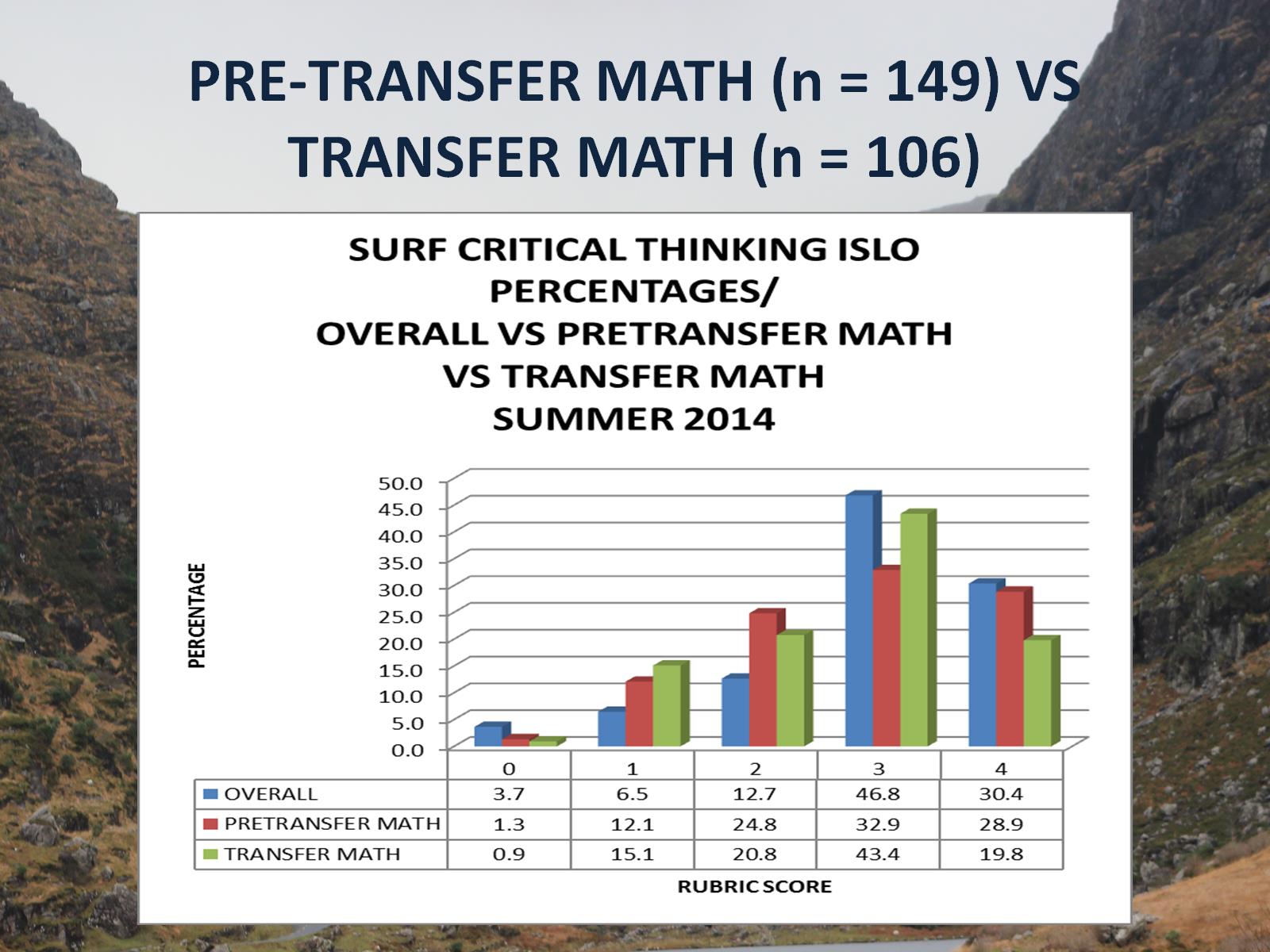 PRE-TRANSFER MATH (n = 149) VS TRANSFER MATH (n = 106)
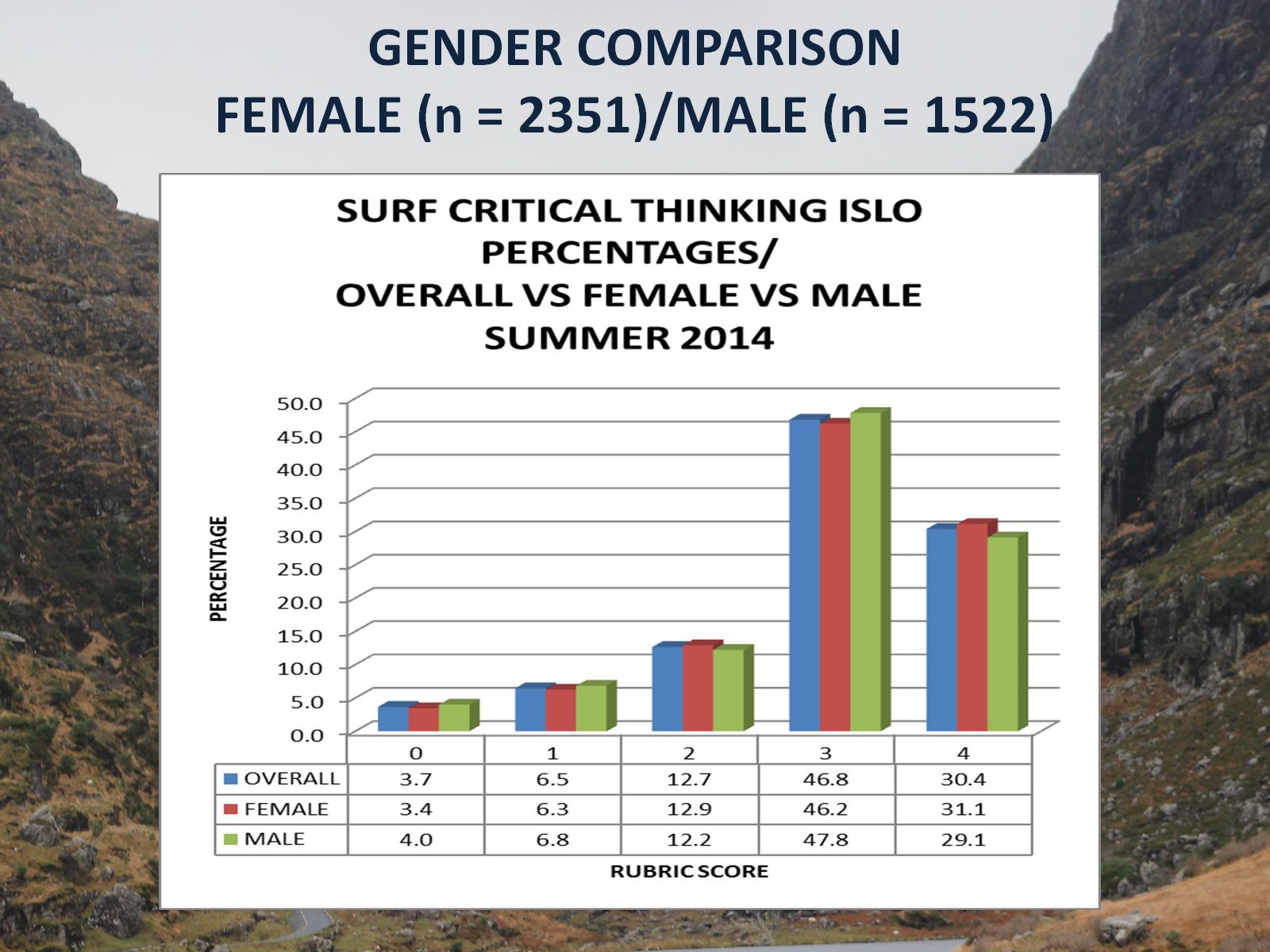 GENDER COMPARISONFEMALE (n = 2351)/MALE (n = 1522)
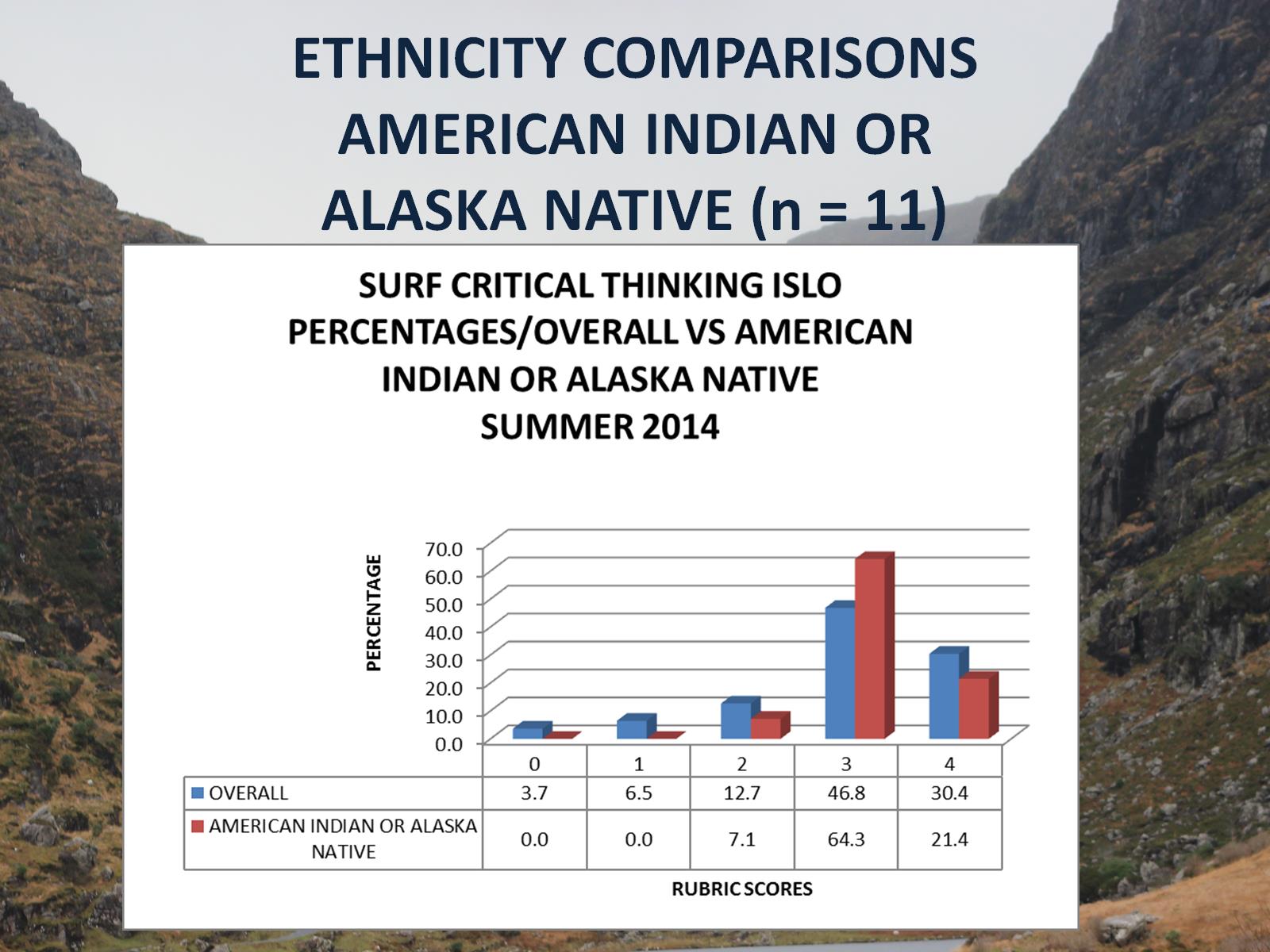 ETHNICITY COMPARISONSAMERICAN INDIAN OR ALASKA NATIVE (n = 11)
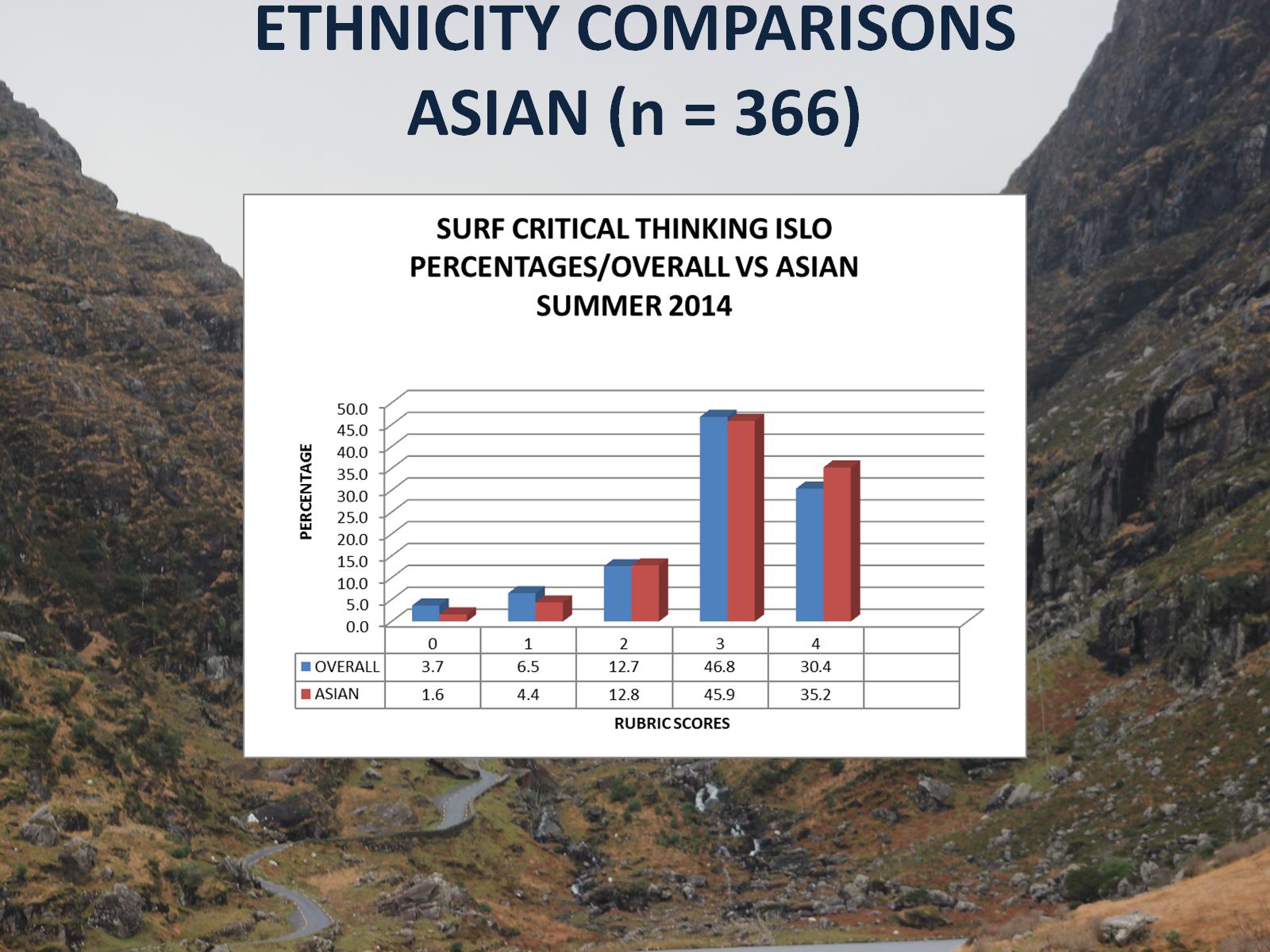 ETHNICITY COMPARISONSASIAN (n = 366)
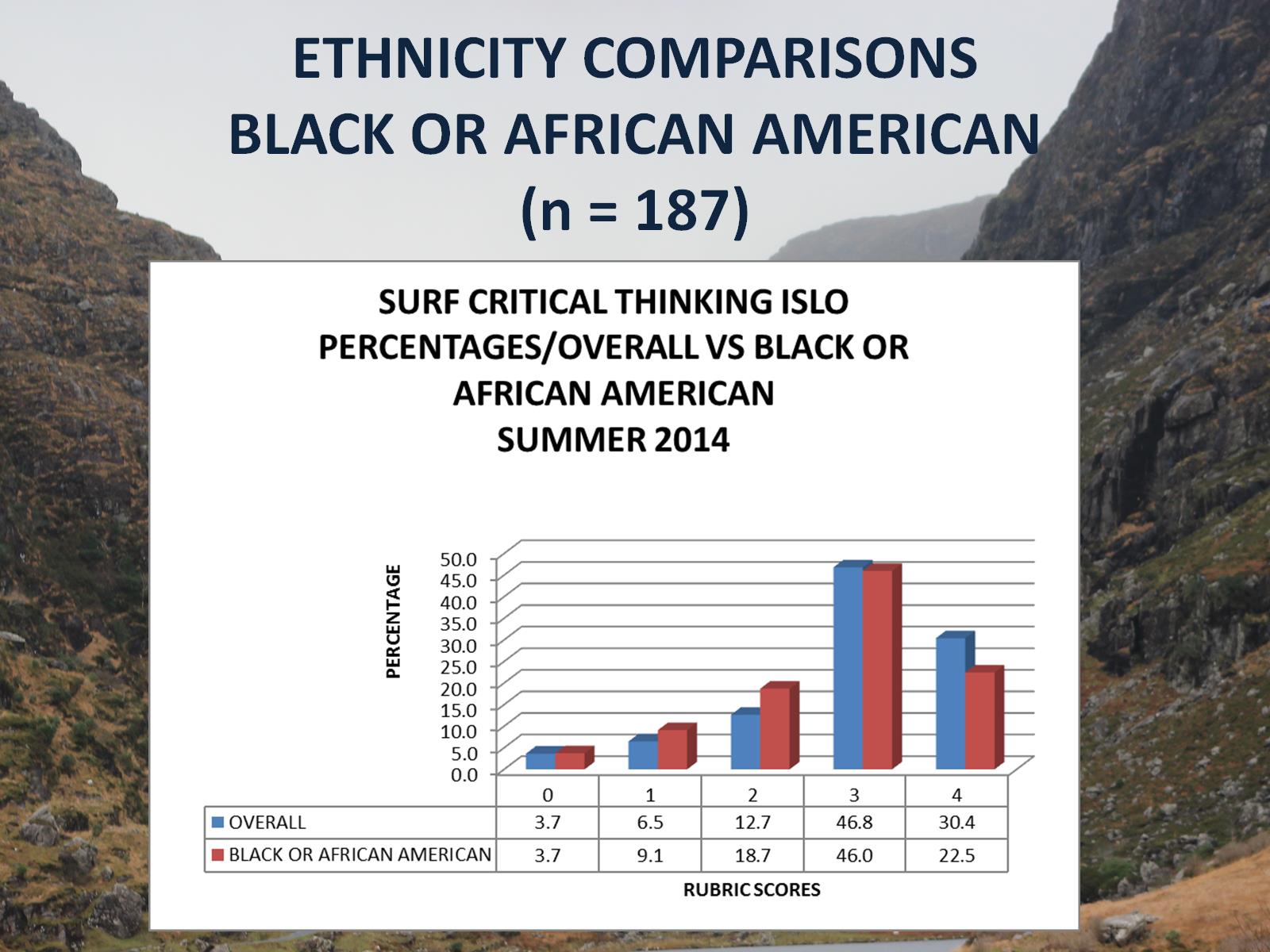 ETHNICITY COMPARISONSBLACK OR AFRICAN AMERICAN (n = 187)
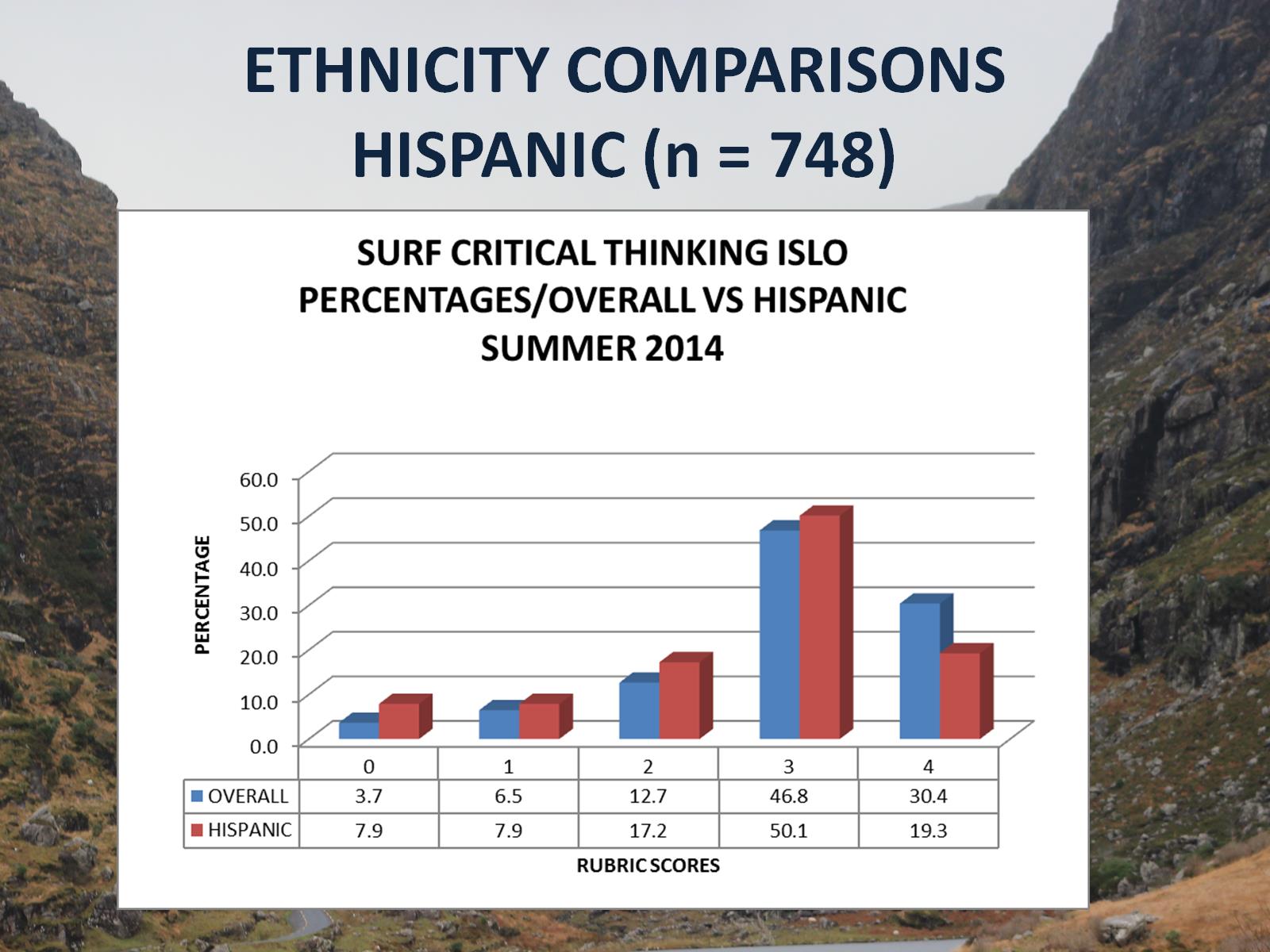 ETHNICITY COMPARISONSHISPANIC (n = 748)
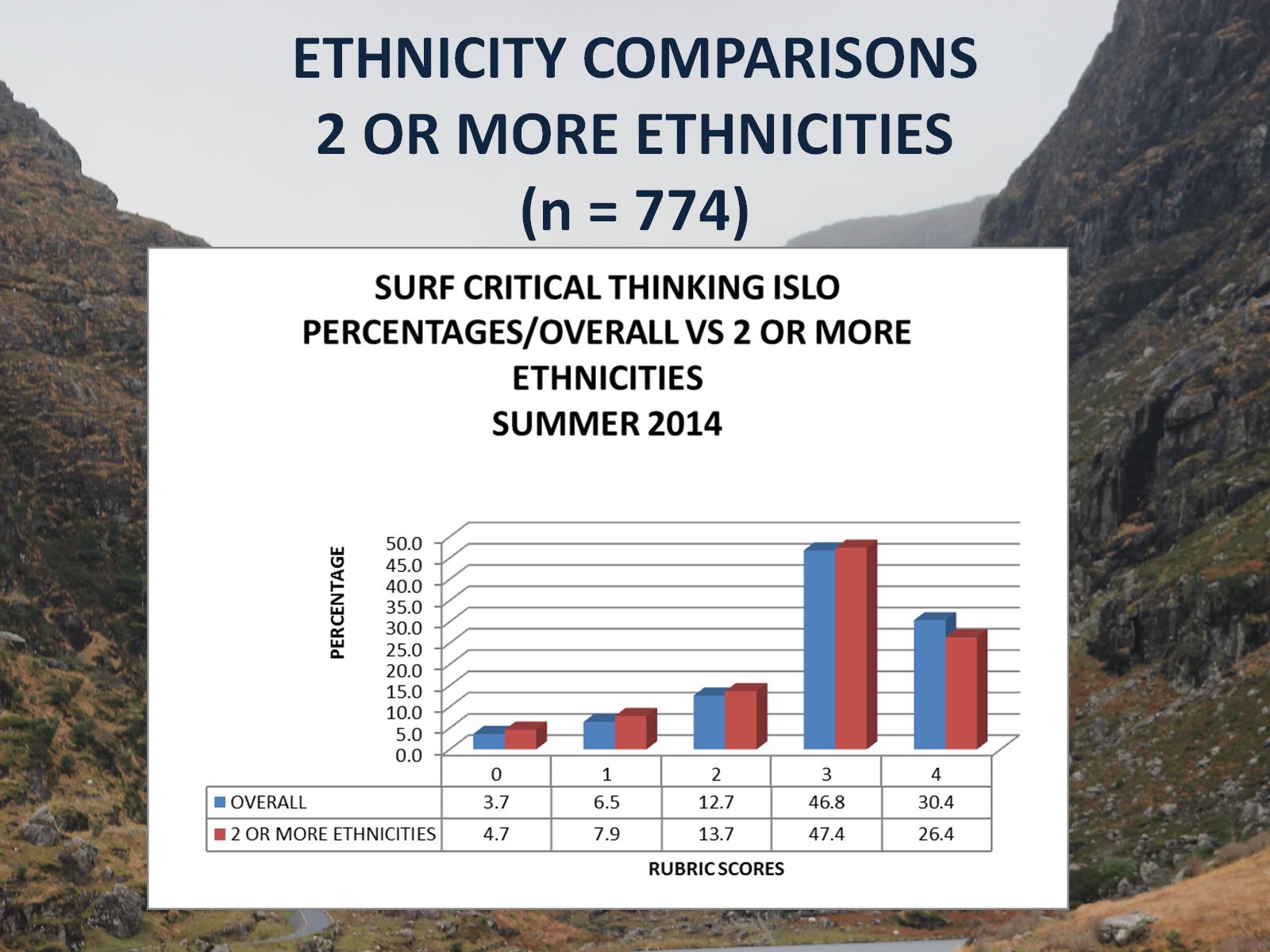 ETHNICITY COMPARISONS2 OR MORE ETHNICITIES (n = 774)
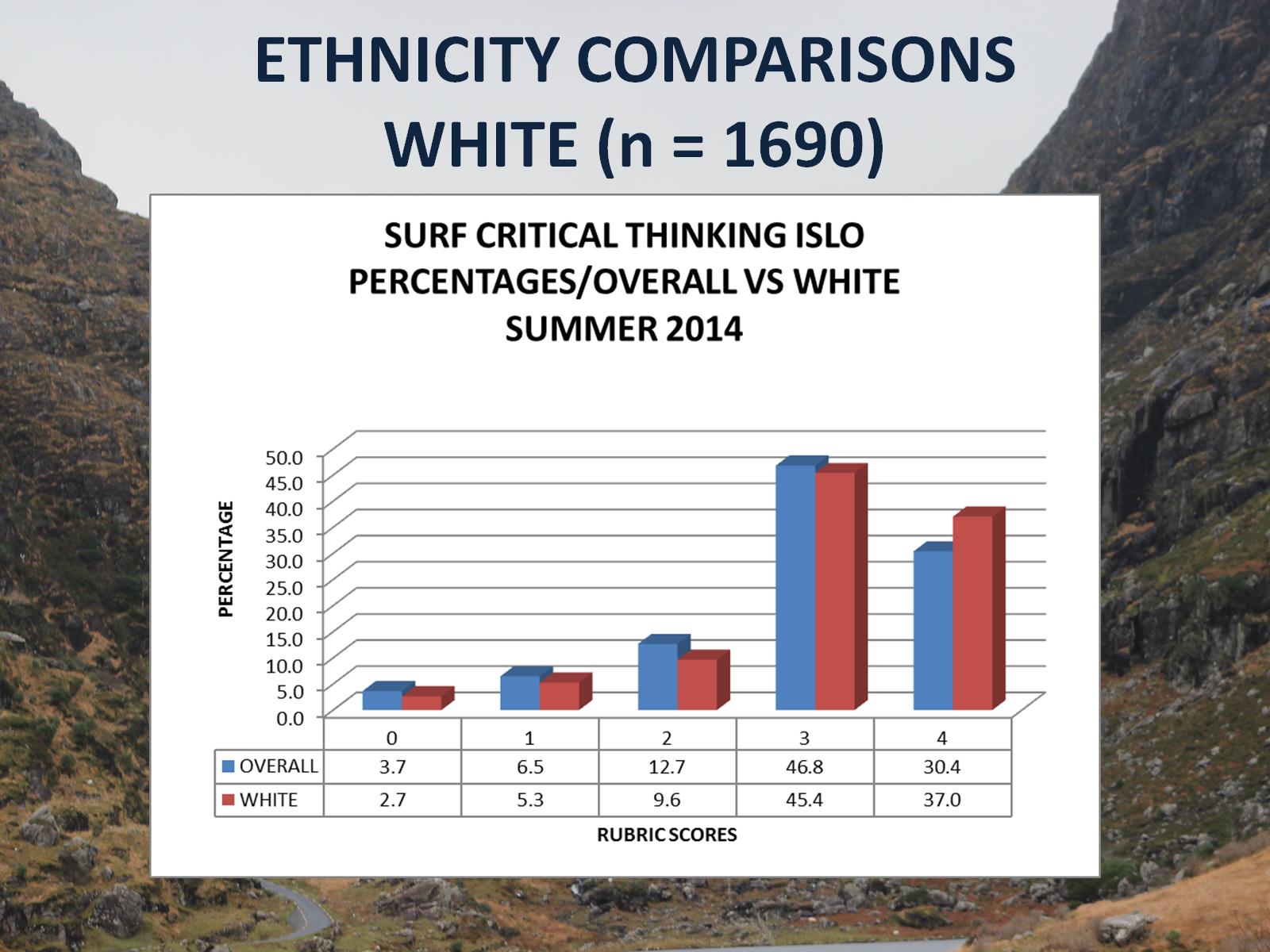 ETHNICITY COMPARISONSWHITE (n = 1690)
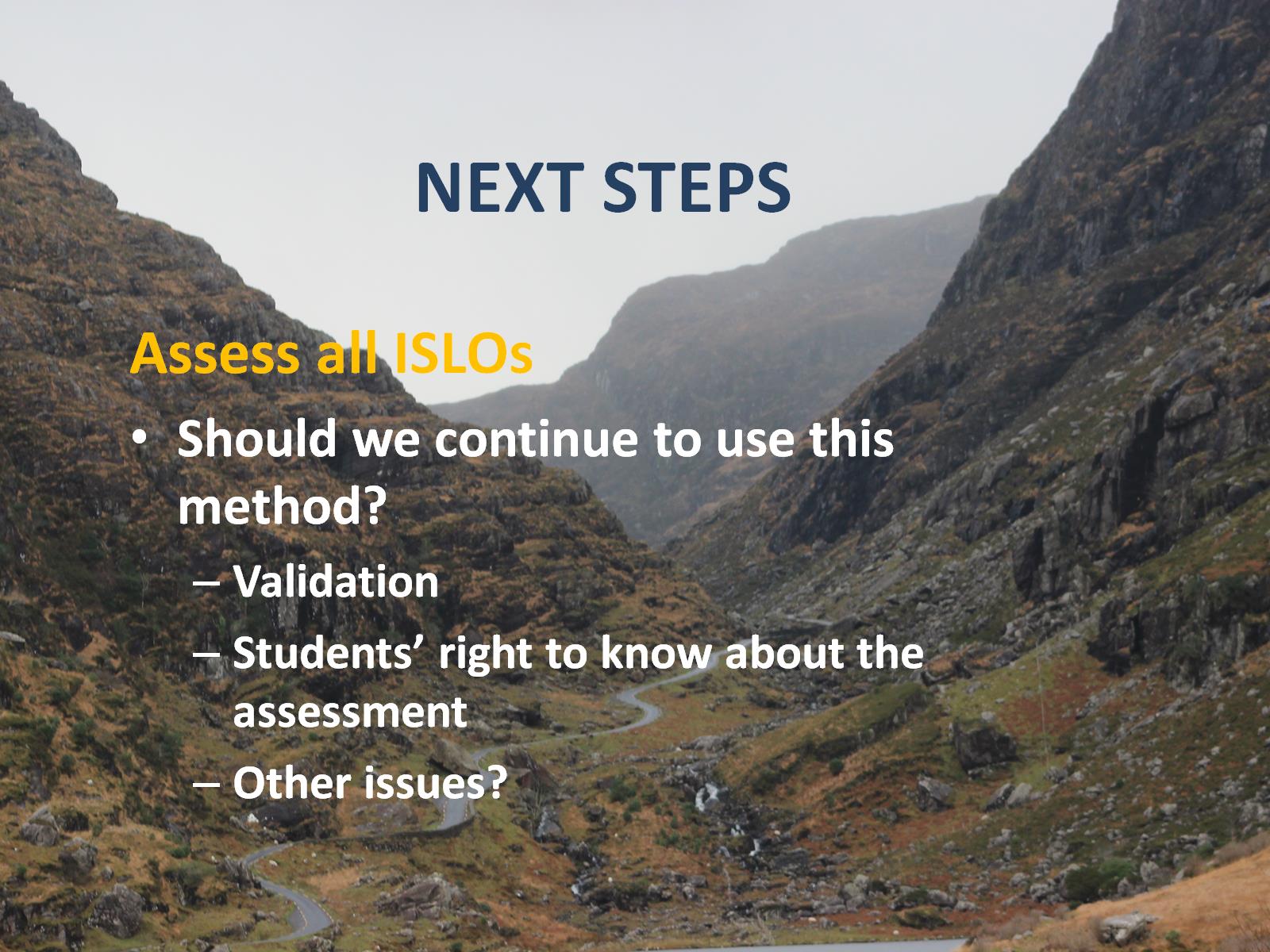 NEXT STEPS
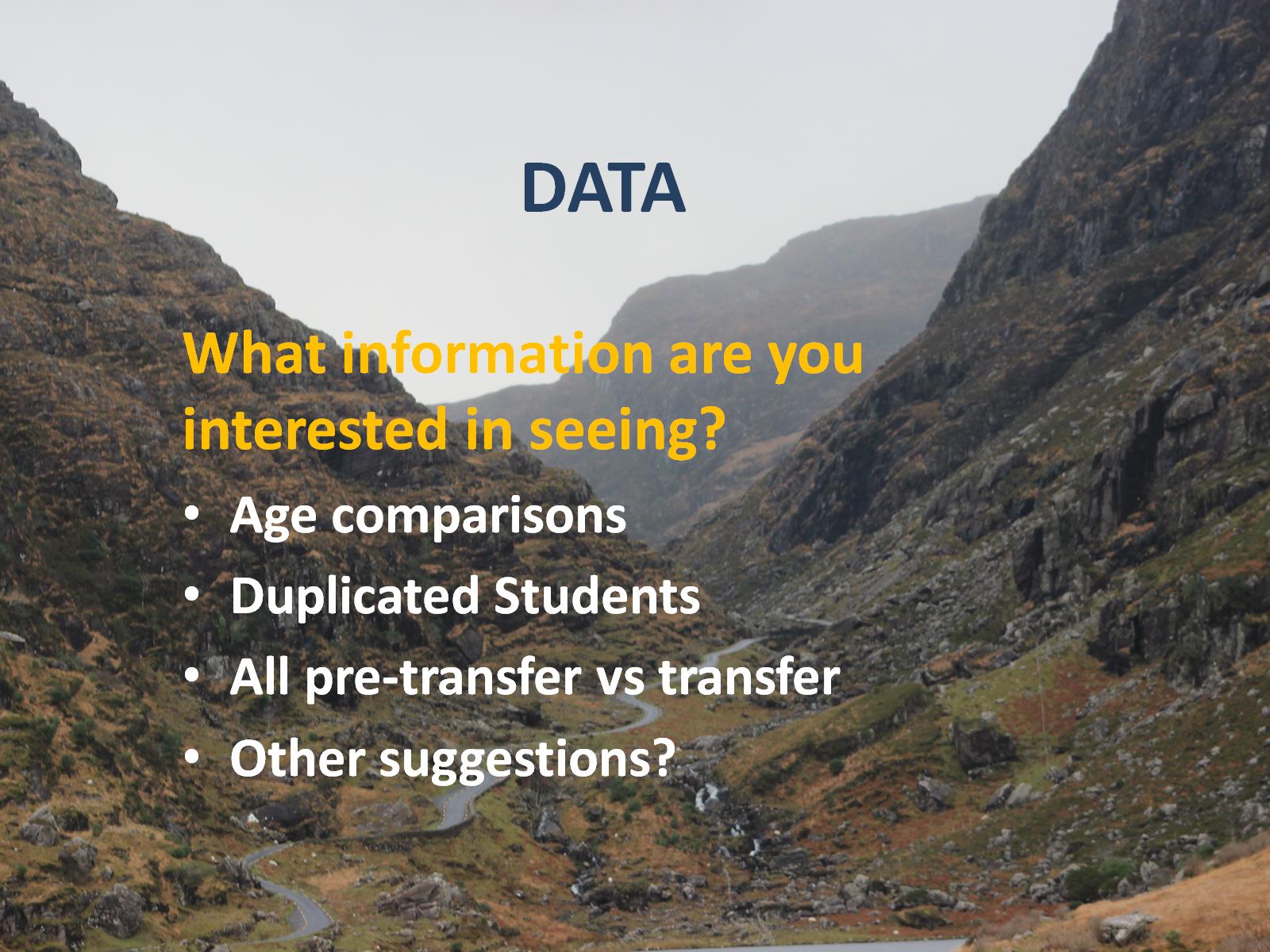 DATA
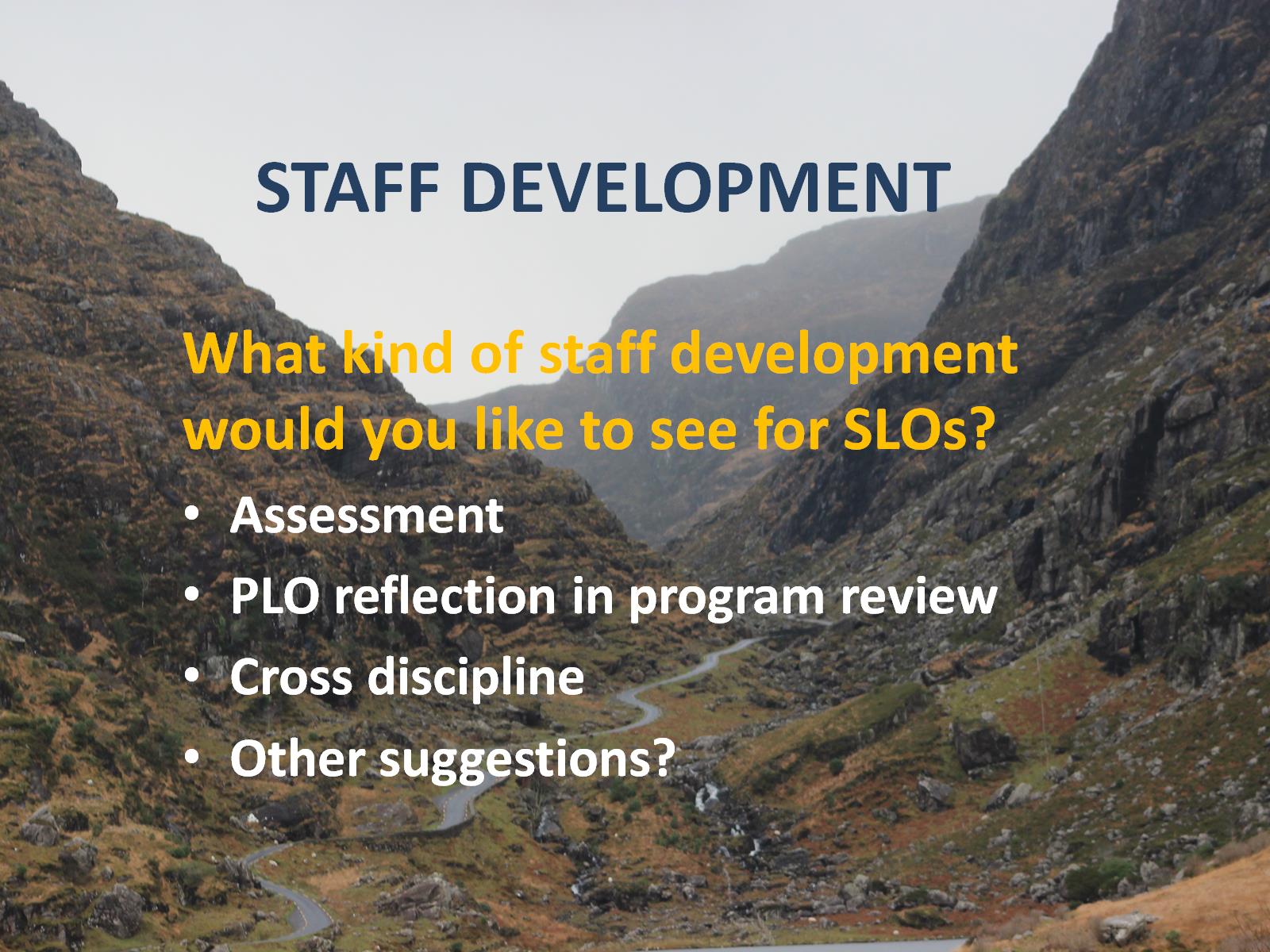 STAFF DEVELOPMENT
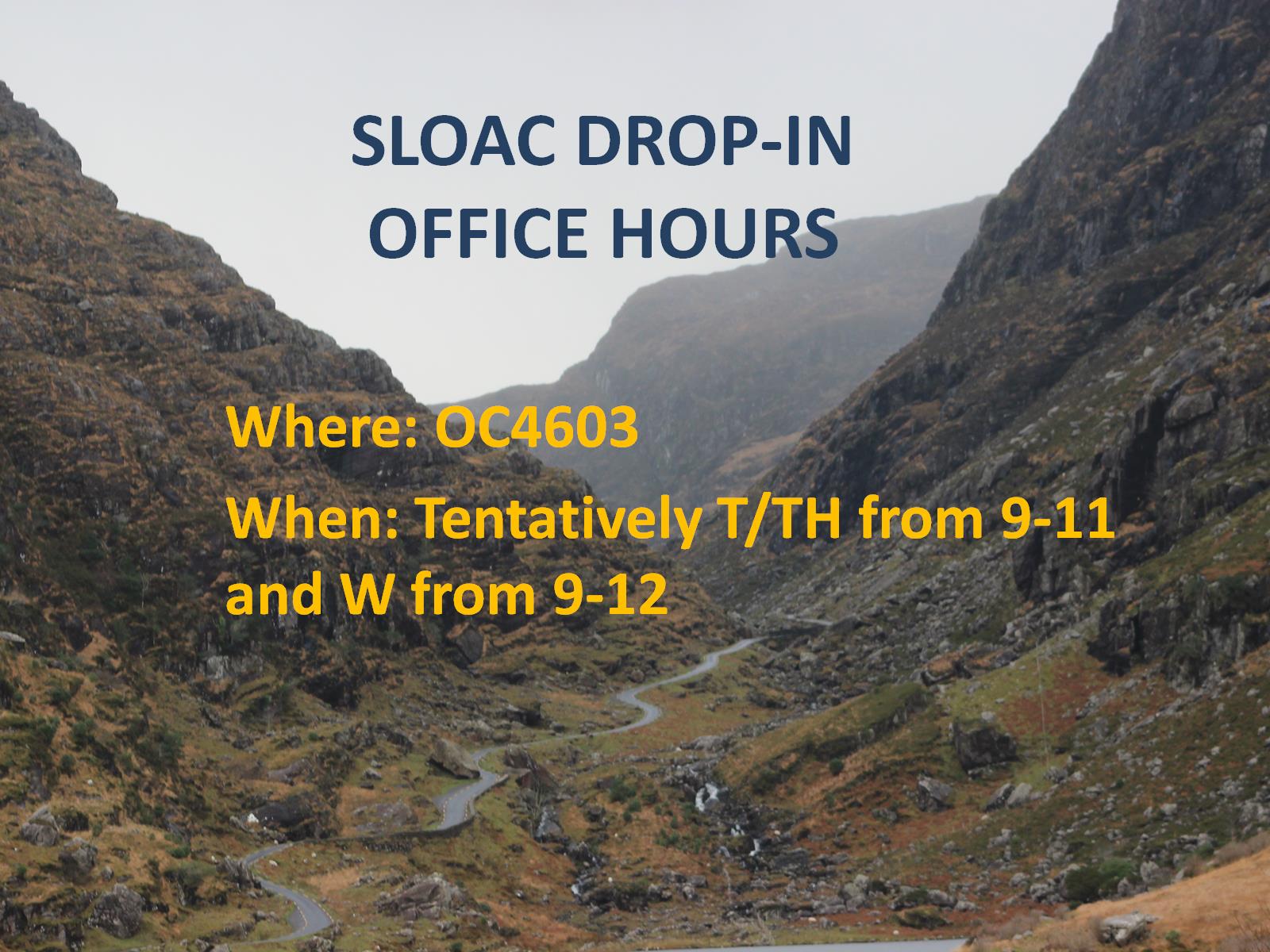 SLOAC DROP-IN OFFICE HOURS
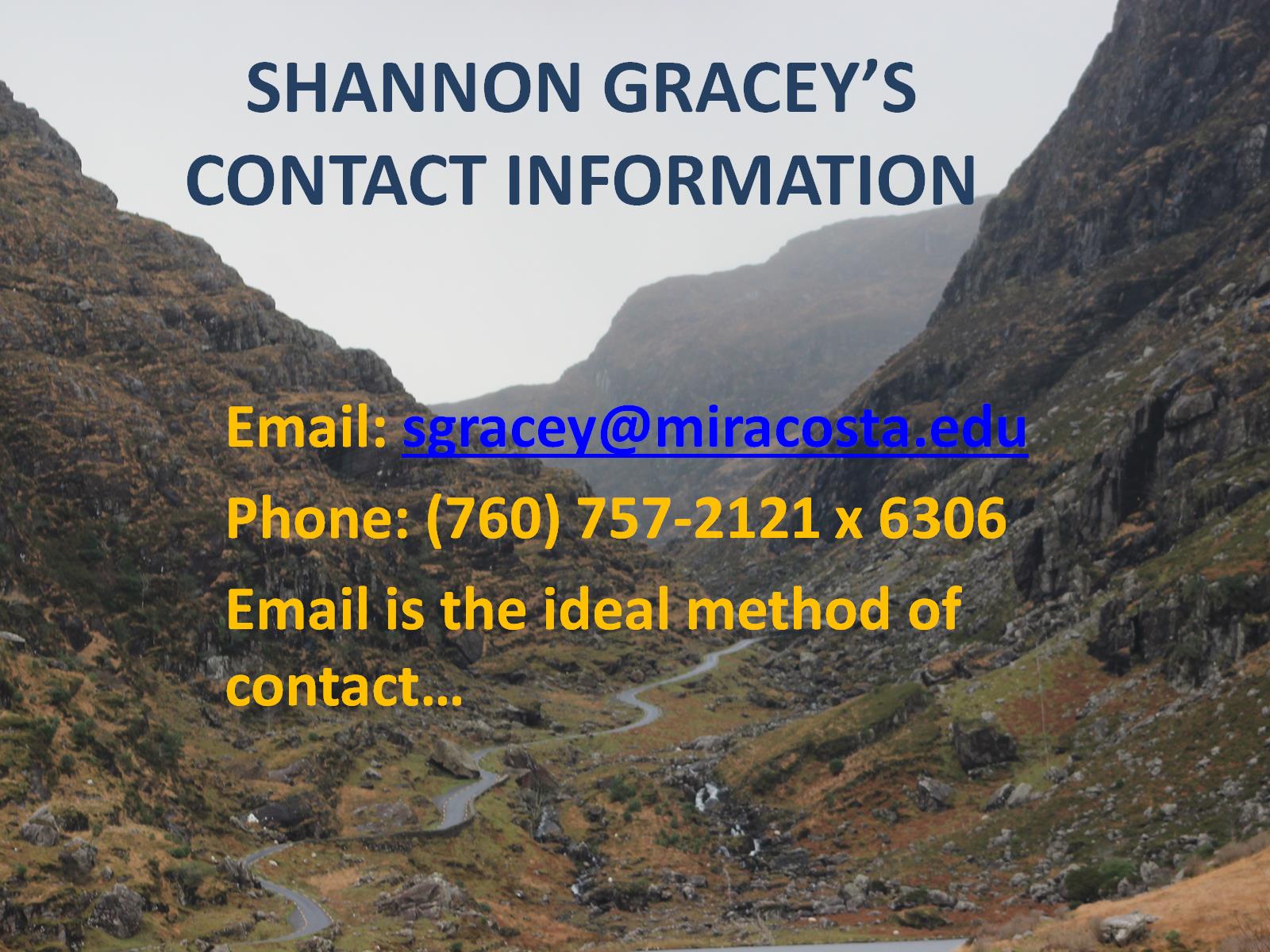 SHANNON GRACEY’S CONTACT INFORMATION
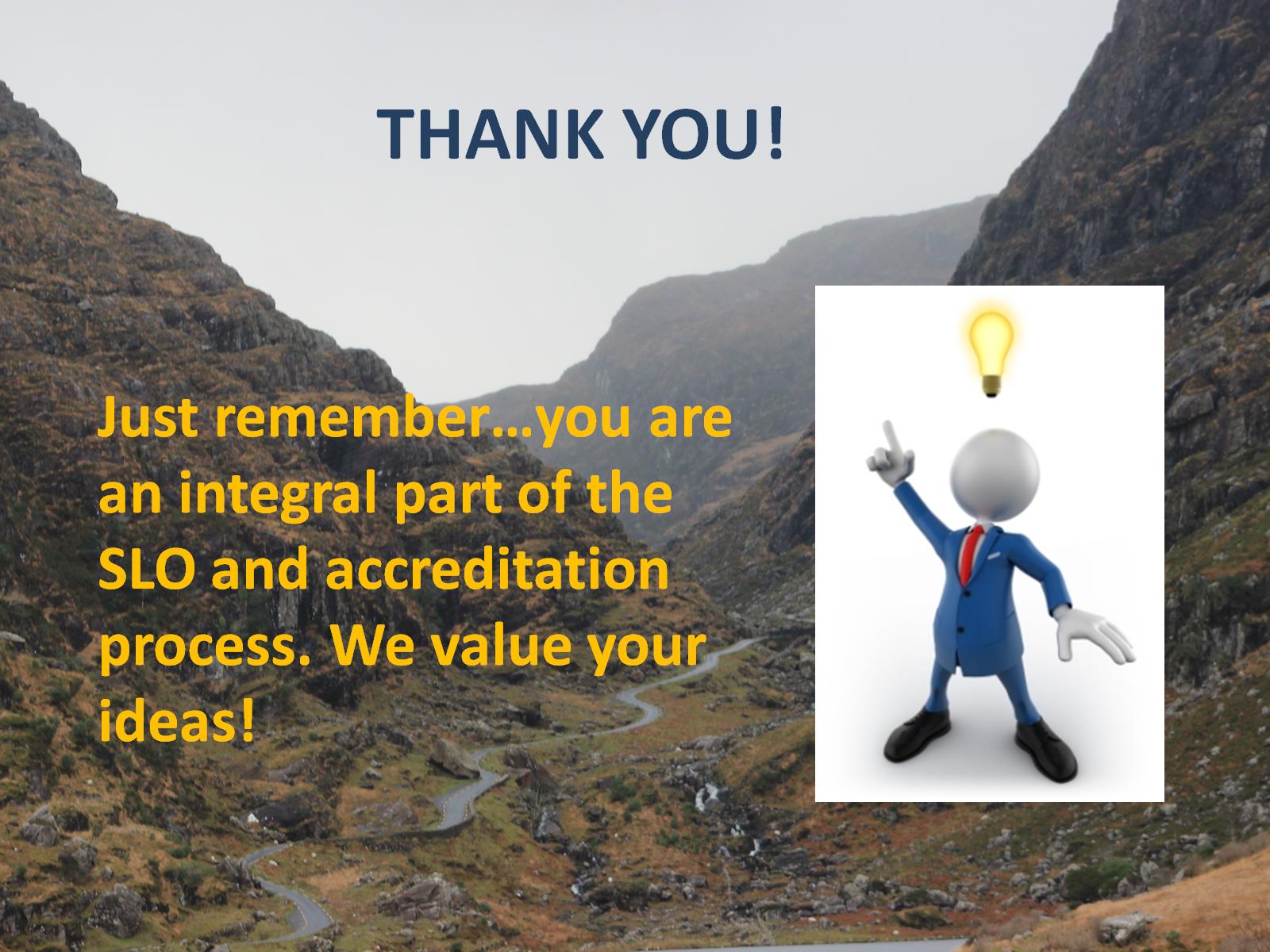 THANK YOU!